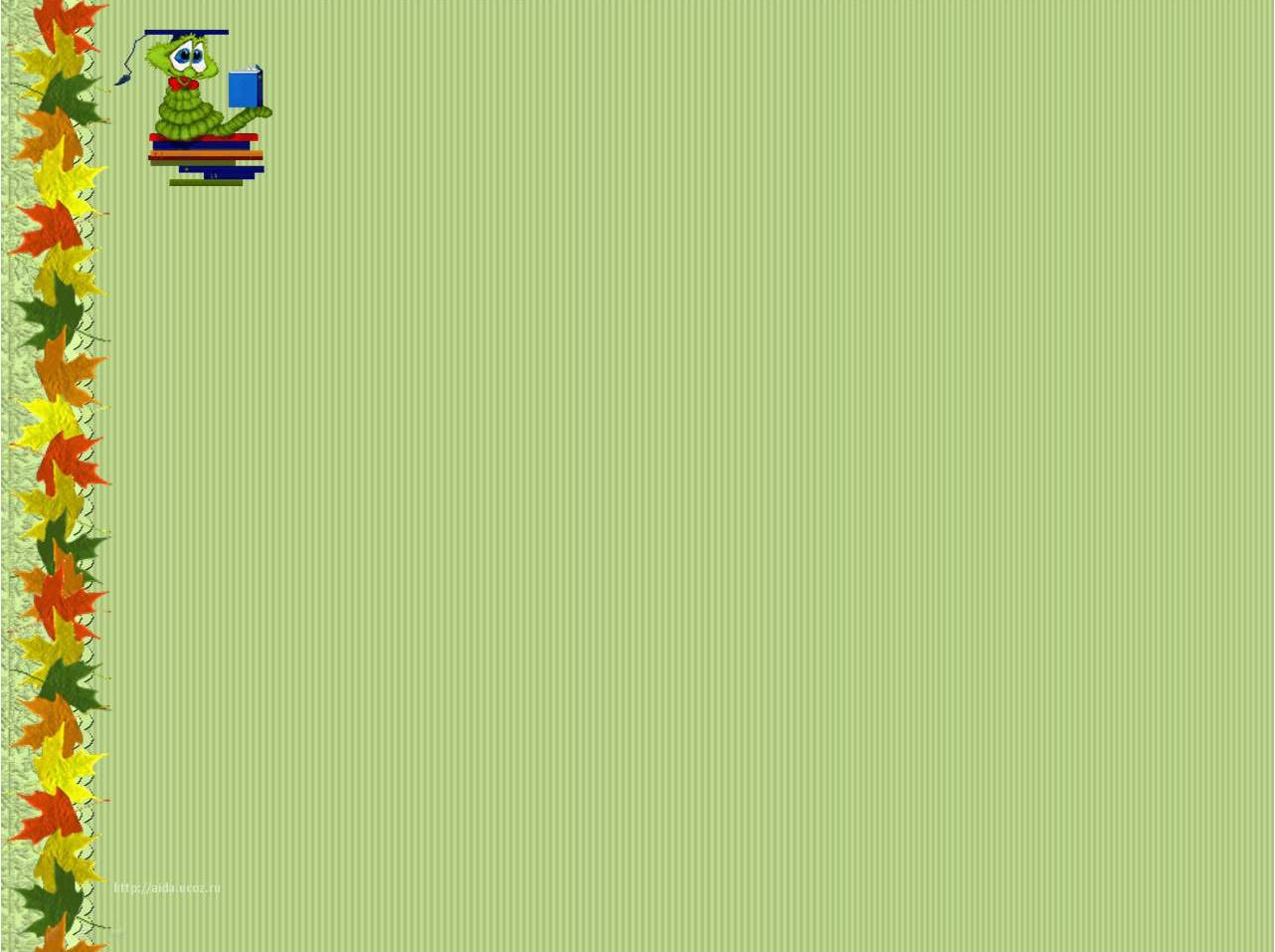 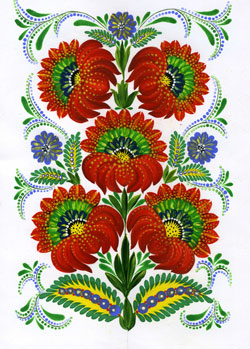 Навчально-виховний проект
"Я - громадянин України"
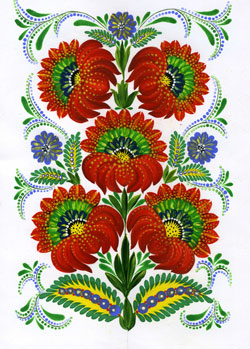 КЗО “Дзержинівська СЗШ 
І-ІІІ ступенів”
2017-2018 н.р.
Мета проекту:
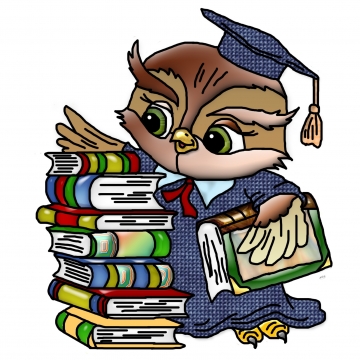 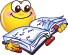 підвищити рівень громадянської свідомості, патріотизму, національної гордості дітей та учнівської молоді, формування їх активної громадянської позиції
- розвити творчі здібності учнів
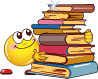 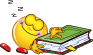 Задачі:
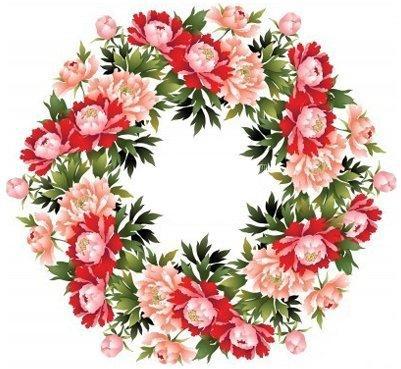 - формувати національну свідомість учнів
- розширити і поглибити знання дітей про звичаї, традиції народу
- сприяти відродженню українських традицій
-викликати бажання більше дізнатись про історію українського народу
- розвивати цікавість до народної творчості, пізнавальні інтереси
- виховувати любов до рідної країни, повагу до людей, культуру особистості
Термін проведення:
Вересень 2017
 -
 травень
2018
Наш девіз
Хто не знає минулого, той не вартий майбутнього
Структура проекту
Міні – проект “Ми – діти
твої, Україно”
1-4 класи
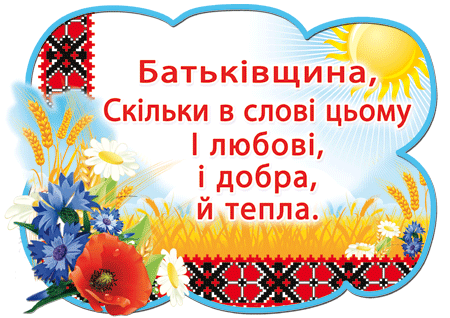 Міні – проект “Україна -
мій рідний край”
5-7 класи
Міні – проект “Моє село
перлина України”
8-9 класи
Міні – проект 
“ Я – громадянин”
10-11 класи
Етапи проекту
підготовчий: вибір теми, ознайомлення з темою учнів, визначення шляхів реалізації, створення творчих груп учнів, залучення батьків до роботи;
організаційно-практичний: 
а)обробка дитячої літератури, підбір фото, ілюстрацій, розучування українських народних ігор, створення фотоколажу, виконання народних пісень, щедрівок;
б) розробка моделі  роботи;
в) участь у різноманітних конкурсах, олімпіадах, предметних тижнях, змаганнях ( конкурс ім. Петра Яцика, тиждень української мови);
г) відвідування театрів, музеїв;
д) проведення свят (свято Миколая, свято осені);
е) розробка моделі організації роботи.
- корекційно-оцінювальний:
- аналітичний:  анкетування, тестування, діагностика знань учнів, збір інформації про рівень засвоєння матеріалів проекту;
- завершальний: презентація міні - проектів
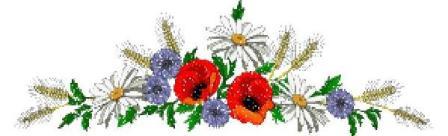 Очікувані результати
став більше спілкуватися з друзями, родичами
хочу ще більше дізнатися з історії України
навчився відшукувати необхідну інформацію в бібліотеці
вважаю, що приймати участь у проекті цікаво
Я
став більше цінувати свою Батьківщину
навчився оцінювати свою роботу та роботу однокласників
тепер більше знаю про Україну
Себе навчай, щоб рухатись вперед!
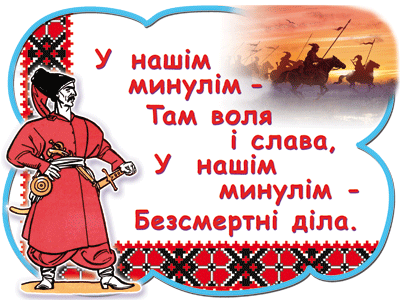